佐藤泰裕『都市・地域経済学への招待状（新版）』講義用スライド
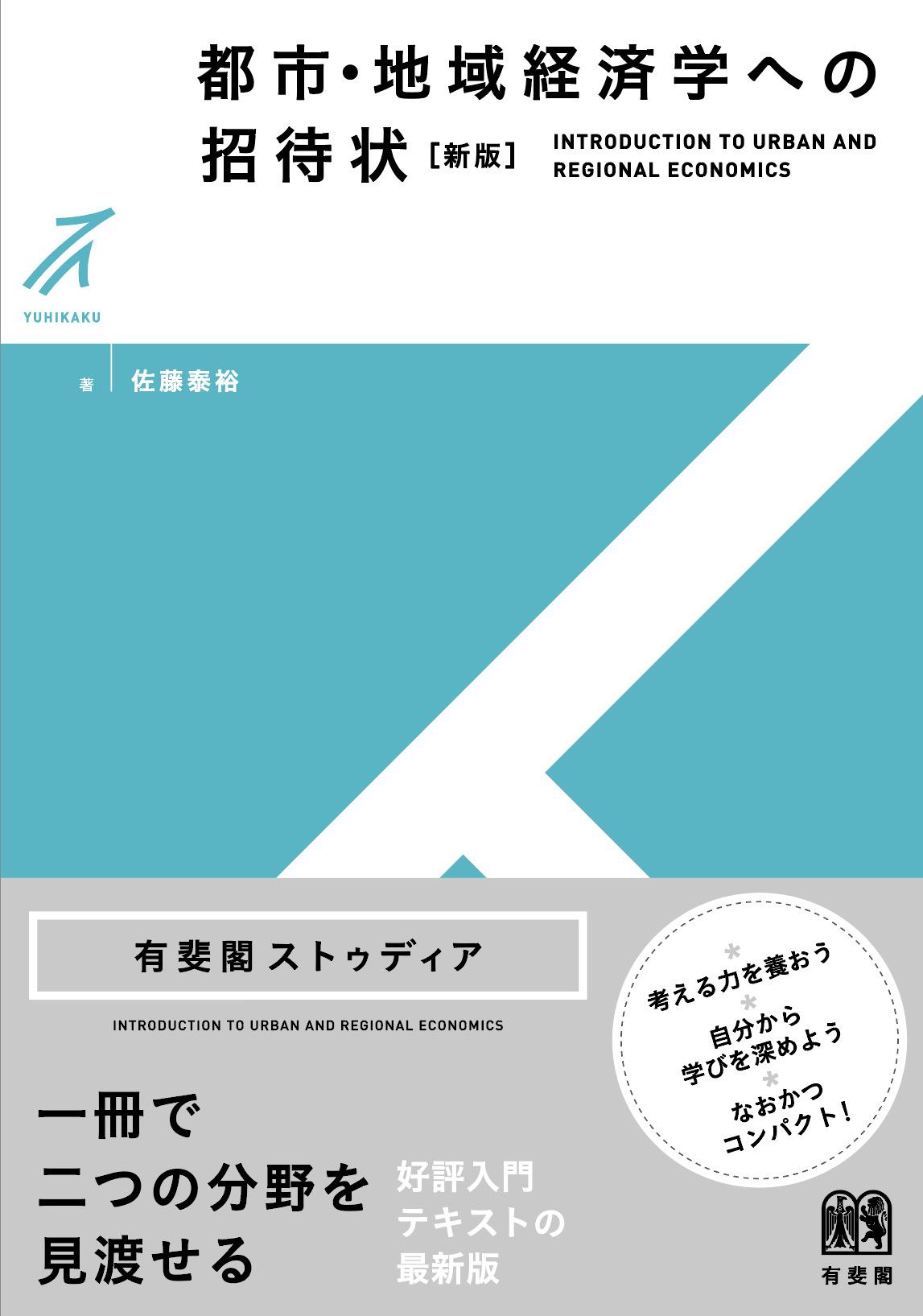 © 2023, Y.Sato
第１章日本の地域と都市
2
表 1. 1　都道府県経済規模
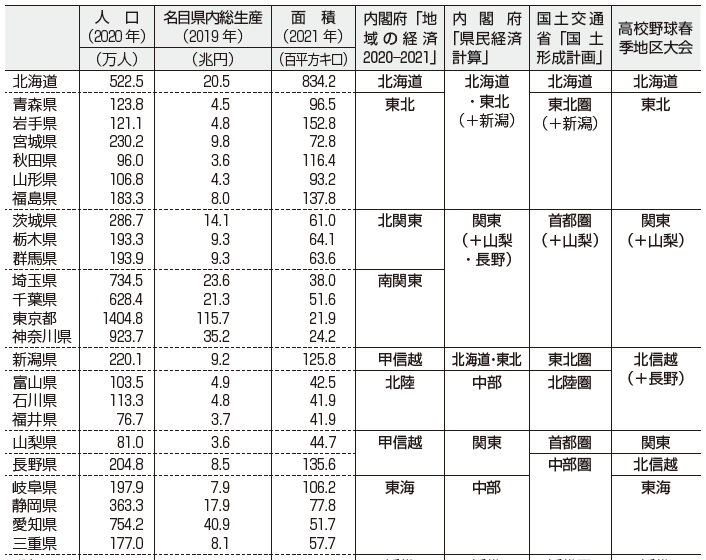 表 1. 1　都道府県経済規模
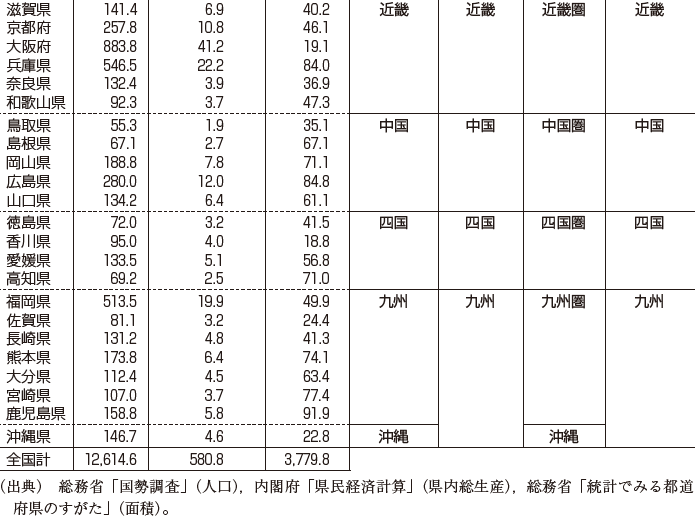 表 1. 2　地域経済規模
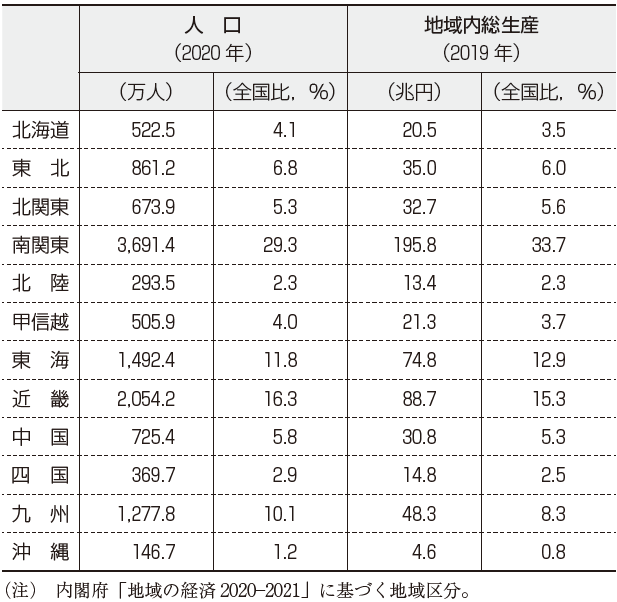 表 1. 3　OECD諸国の経済規模
（2021年）
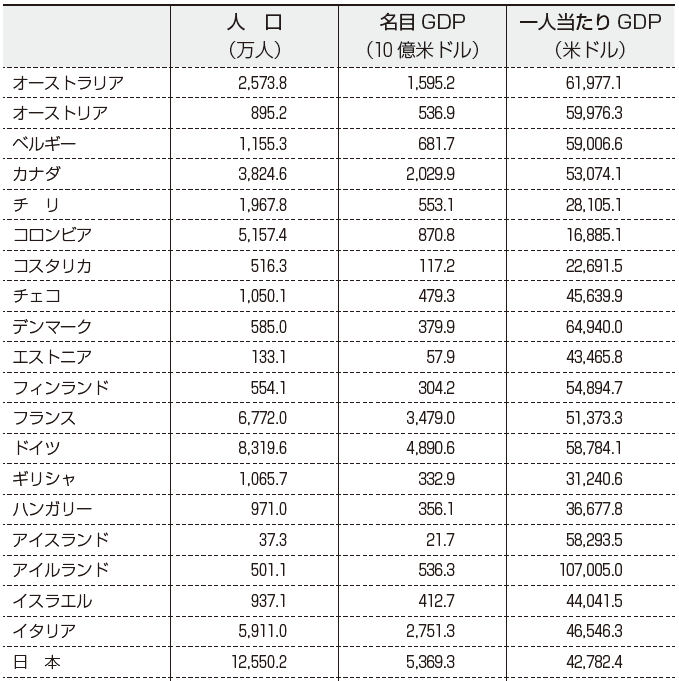 表 1. 3　OECD諸国の経済規模
（2021年）
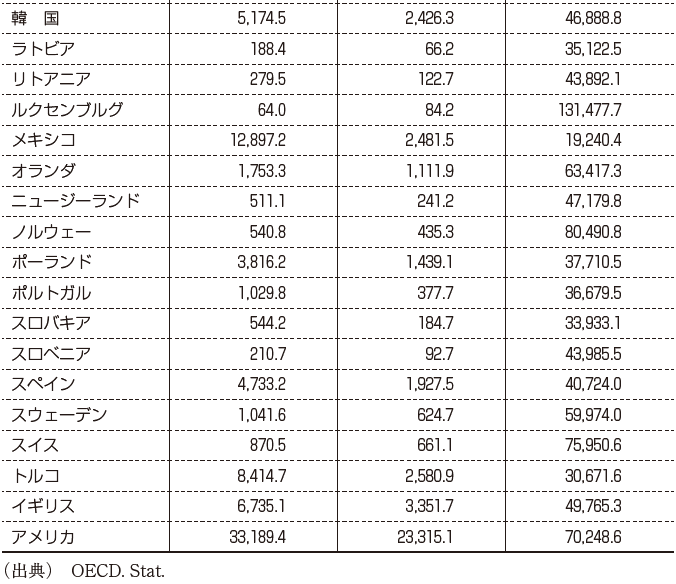 表 1. 4　さまざまな時代の地域人口分布（シェア，％）
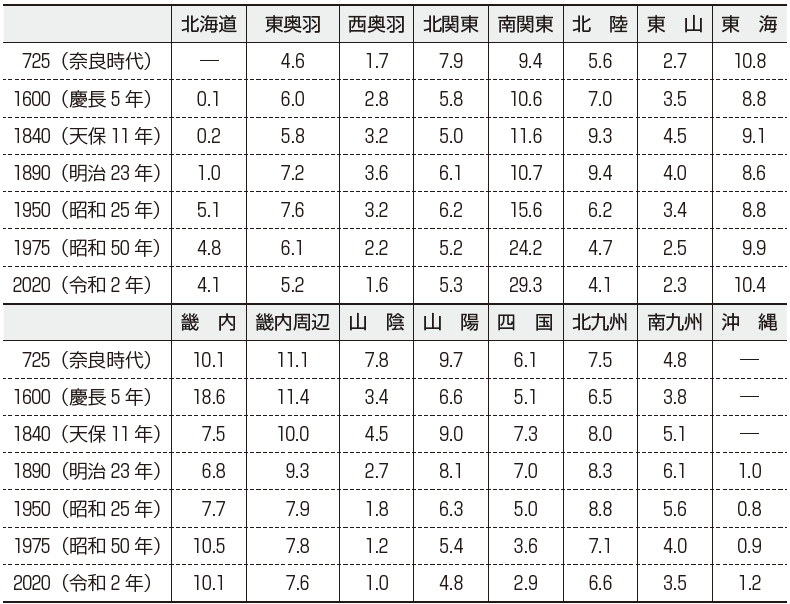 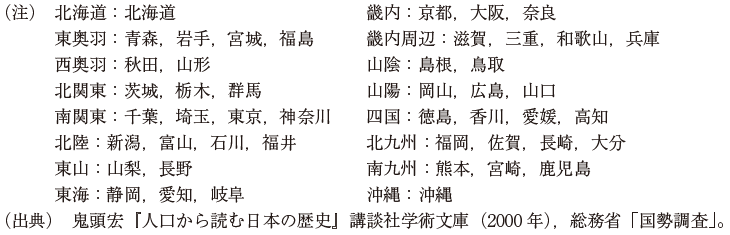 表 1. 5　異なる時代の地域人口の相関係数
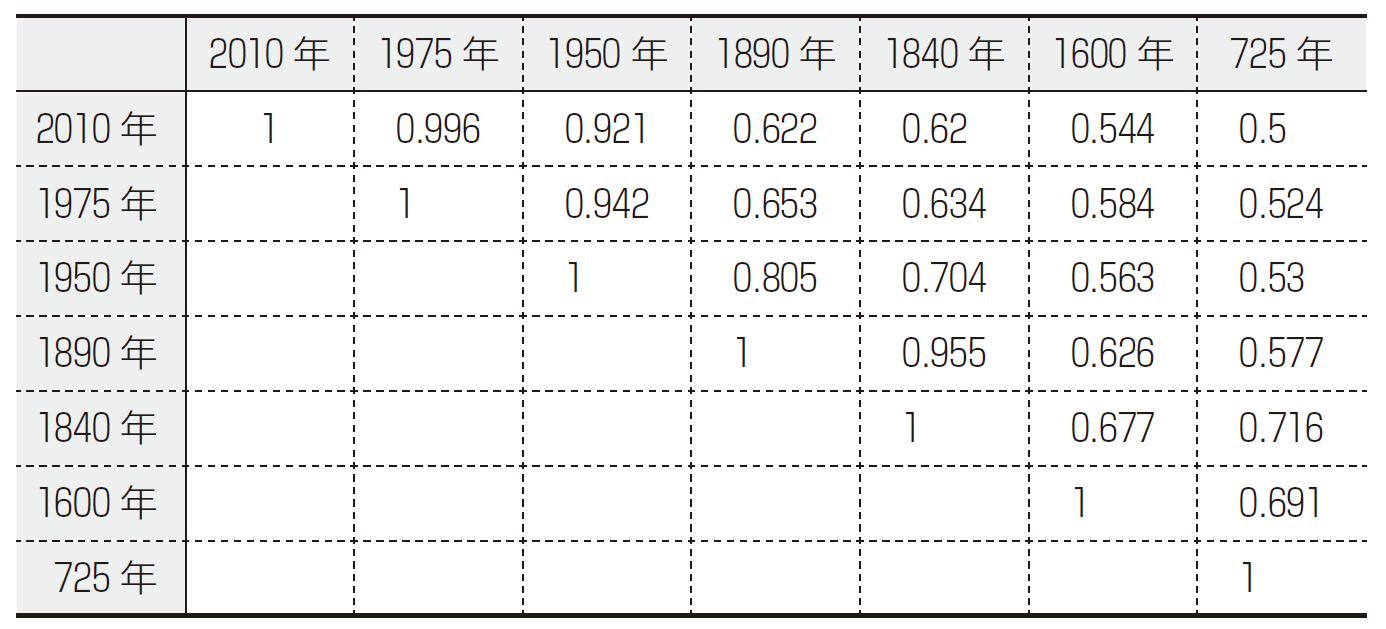 図 1. 1　市区町村人口密度（2020年）
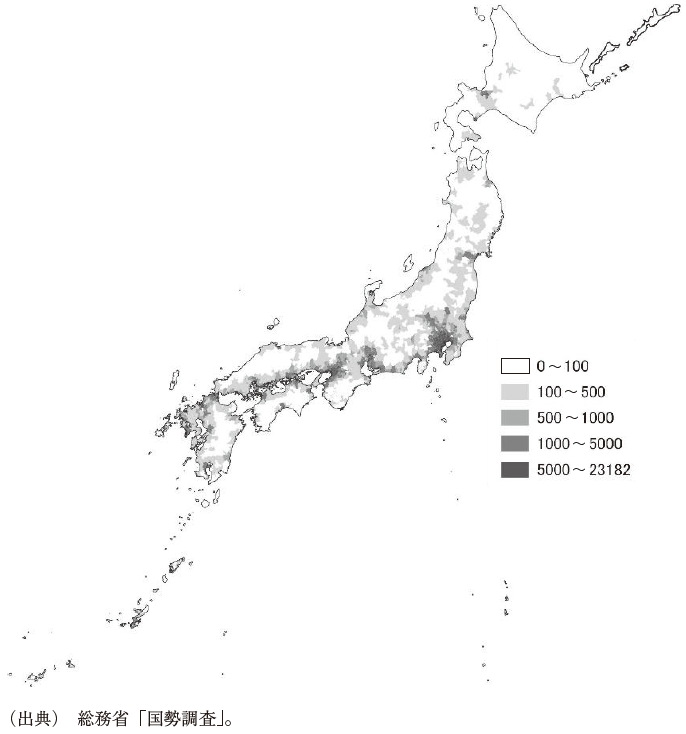